Sustainable Competitive Advantages in the Canadian Lentil Industry: A Case Study
Eric T. Micheels, Alison Sawka and Richard Gray

WERA-72 Annual Meeting
Santa Clara, California
July 1, 2014
Motivation
Canada major player in global lentil market
30% of global production (FAOSTAT, 2012)
57% of world exports (FAOSTAT, 2011)
95% of Canadian production occurs in Saskatchewan

Lentil exports are generally whole lentils
Issue: Plant genetics can be appropriated
Overview of Sask Lentil Value Chain
Saskatchewan Pulse Growers
University of Saskatchewan
Crop Development Centre
Domestic Buyers
Select Seed Growers
Growers
Processors
International Buyers
Investment and Yields in Lentils
SPG collects a 1% non-refundable levy on all lentils marketed in Canada
2012 production – 1.5 M tonnes
Prices of lentils ~ $480/tonne
Invested in R&D
New CRL varieties show yield increases ~3% per year

Through agreement with CDC, producers have royalty free access to new varieties
Lentil and Wheat index yields (1984-2011)
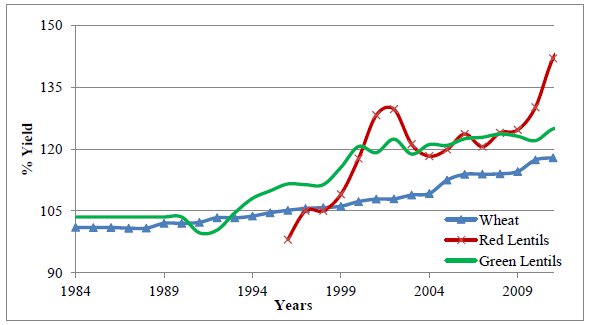 Issue?
What if other countries where growing conditions are similar are able to acquire and plant the new varieties?
Russia and Kazakhstan

What is the economic impact?

Are contracts a solution?
Hypothetical States
Developed four scenarios of increased production in Russia and Kazakhstan
Acreage relative to spring wheat
5%; 2.5%; 1.25%; no change

Result: There was not that much incentive to develop a closed-loop value chain to split lentils (mechanical protection)
Findings from IP Study
From 2014-2034, an additional 92 million $CAD in producer surplus is gained through protection of IP.

Break-even processing margin is $3.41/tonne
Resource Based View
Firms (and organizations) are bundles of resources – Penrose (1959)

Resources can create SCA when:
Valuable
Rare
Imperfectly imitable
Non-substitutable
SCA in Canadian Lentil Industry?
Leakage of genetics a problem, just not one that is not that economical to fix

Value is in process to create genetics, not the genetics themselves
Social complexity
Causal ambiguity
Time compression diseconomies
Sustainable vs. Temporary advantages
How much is the industry willing to spend to protect a temporary advantage?
Lagged effect

Multi-stakeholder engagement?
Solutions?
Contracts 
Growers must deliver to certain processors who will split lentils
Plant Breeder’s Rights
Genetics protected from appropriation in certain jurisdictions
Something else?
Results and Discussion
Cost of leakage of genetics is real
Cure may be worse than the disease

Sustainable versus temporary advantages

Relationships between SPG, U of S, CDC create and sustain value
Questions/Comments
Acknowledgement: Project was funded by the Saskatchewan Pulse Growers

Contact Info:
Eric T. Micheels				Richard Gray
eric.micheels@usask.ca			richard.gray@usask.ca